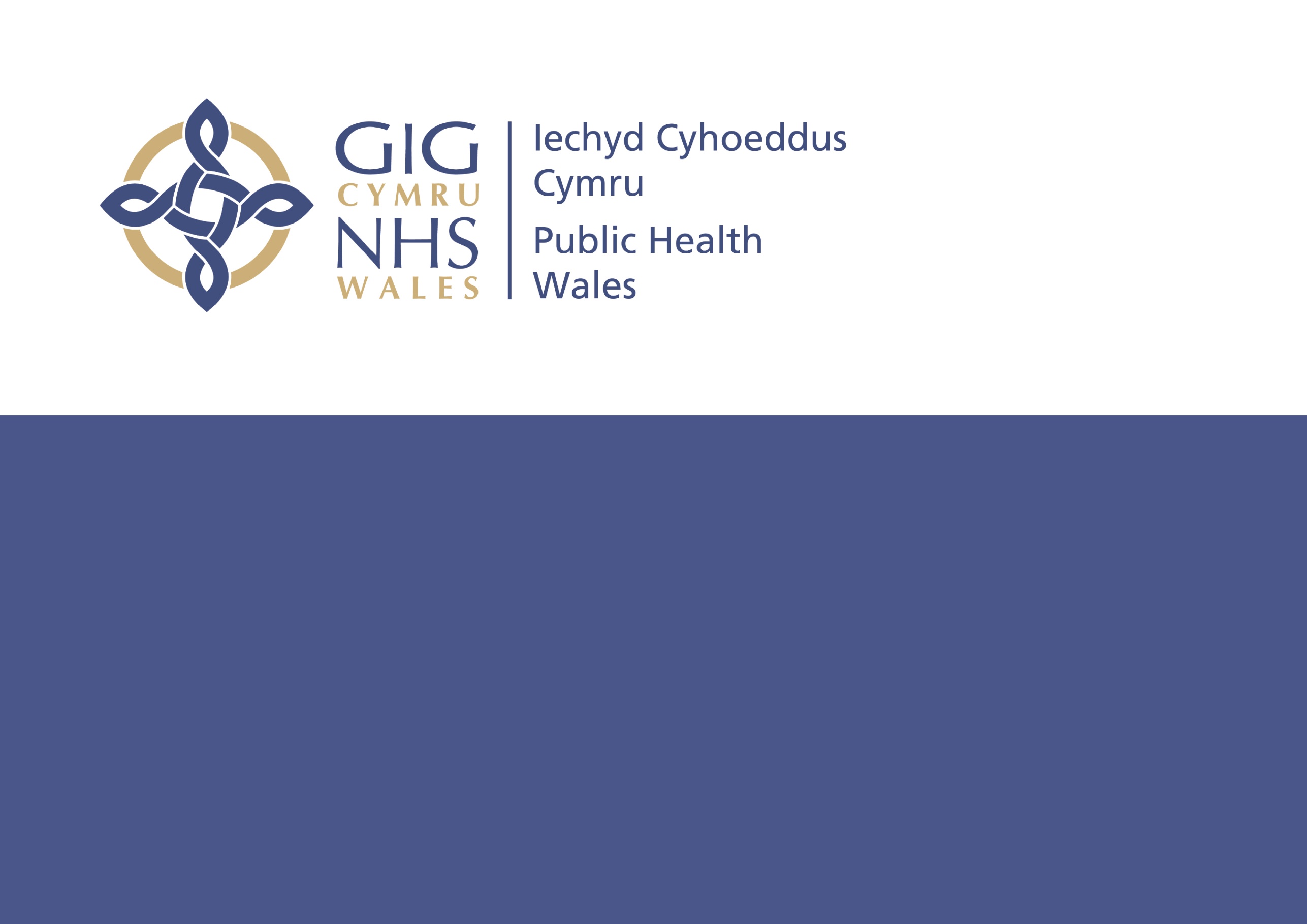 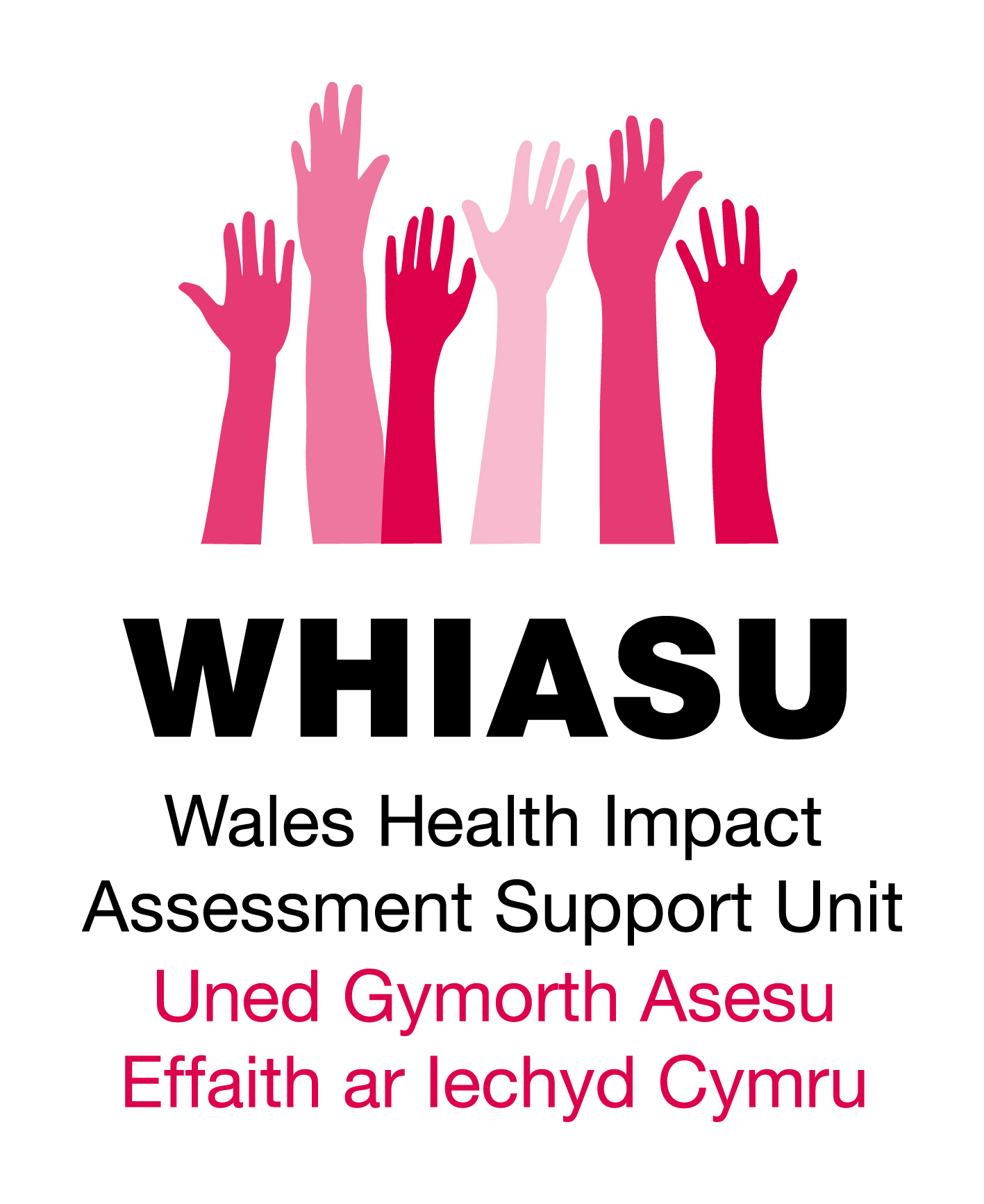 Sample Workshop Presentation  Deposit Plan
Insert name of presentation on Master Slide
Outline of session
Insert name of presentation on Master Slide
Outline of Plan / Stage
Context 
Overview
Duration
Q and A
Insert name of presentation on Master Slide
Definition of HIA
‘Health Impact Assessment is a combination of procedures, methods and tools by which a policy, programme or project may be judged as to its potential effects on the health of a population, and the distribution of those effects within the population’
Gothenburg Consensus (1999)

HIA uses a broad social model of health incorporating also wellbeing through the lens of wider determinants of health.
[Speaker Notes: HIA is defined as a combination of procedures, methods and tools by which a policy, program or project may be judged as to its potential effects on the health of a population, and the distribution of those effects within the population. 
 A major objective or purpose of an HIA is to inform and influence decision-making; however, it is not a decision-making tool per se. HIA is a process that considers to what extent the health and well-being of a population may be potentially affected by a proposed action - be it a policy, program, plan, or project. It provides a systematic, objective, yet flexible and practical way of assessing potential positive and negative health impacts associated with a particular activity. It also provides an opportunity to suggest ways in which health risks can be minimized and health benefits maximized.]
Health and Wellbeing outcomes are shaped by wider social and economic processes
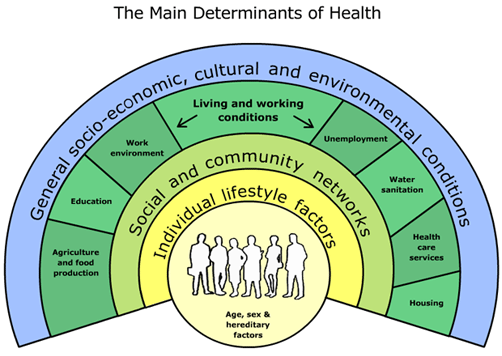 Source: Based on Dahlgren and Whitehead (1991)
Identifying the health impacts
Identification of possible, potential impacts should be described according to:

Whether they are positive/negative
Population groups affected
How impact may occur – positive / negative
Scale of impact – major / moderate / minimal
When impact may occur – short to long term
Any evidence to support the above... 

identify solutions/recommendations
Key data (LA health & community data that is relevant to issues addressed within the LDP and can aid discussion within the HIA workshop)
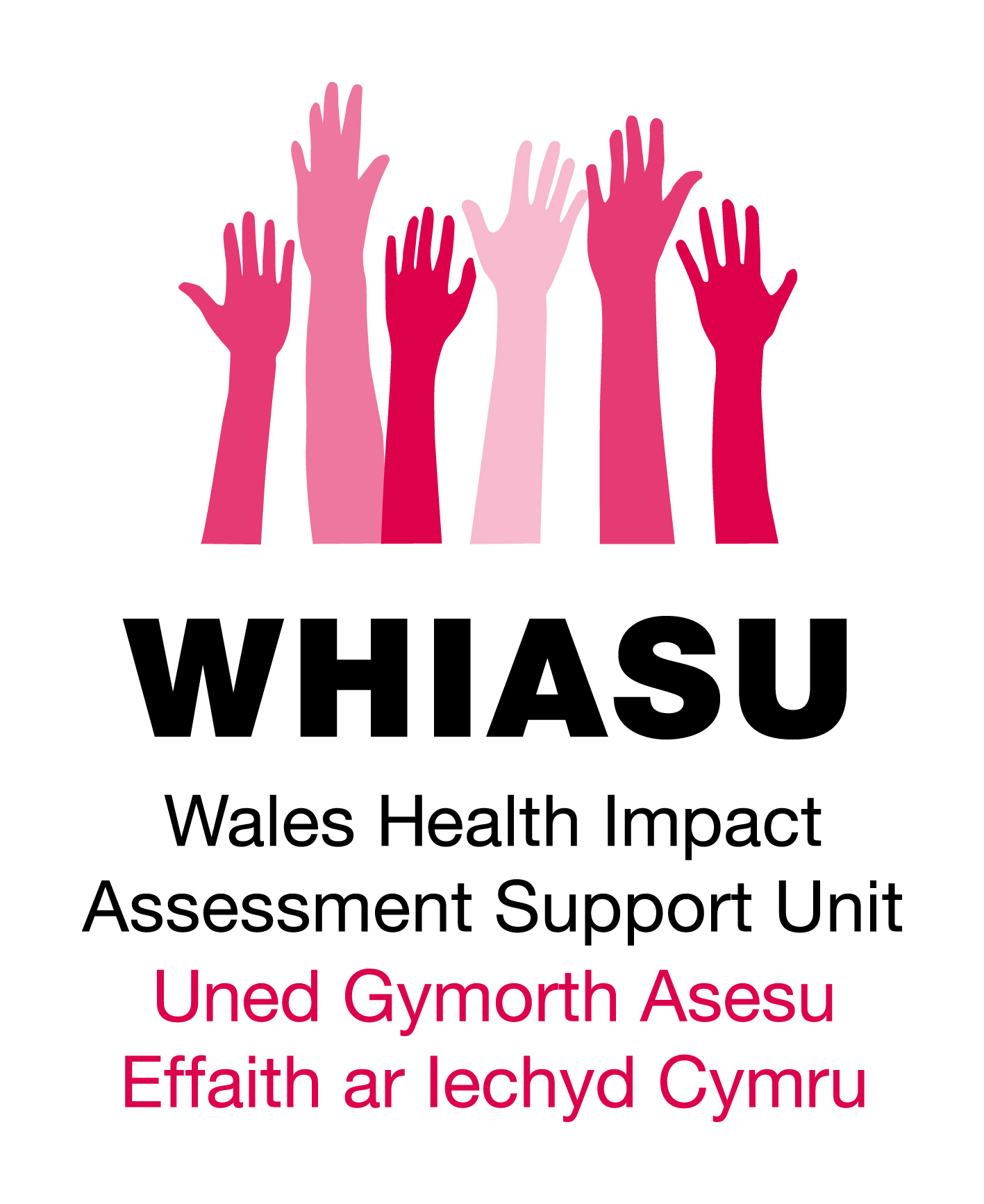 Population projections
Population profiles eg. 
by deprivation
Households by income
LSOA’s by deprivation 
Child poverty rates
Insert name of presentation on Master Slide
Employment 
Skills for employment
Economic assets 

Rural economy
Affordable housing:
Housing profile
 by tenancy
Affordability
Social
LDP projections
Lifestyle data
[Speaker Notes: Preferred strategy IIA finding suggestions- encourage the use more sustainable form of transport and development locations, reducing the need to travel by car]
Health profile
Wider determinants could include:
Social isolation
Air quality
Rurality
Transport
Active travel
Insert name of presentation on Master Slide
Discussion / break out groups
Insert name of presentation on Master Slide